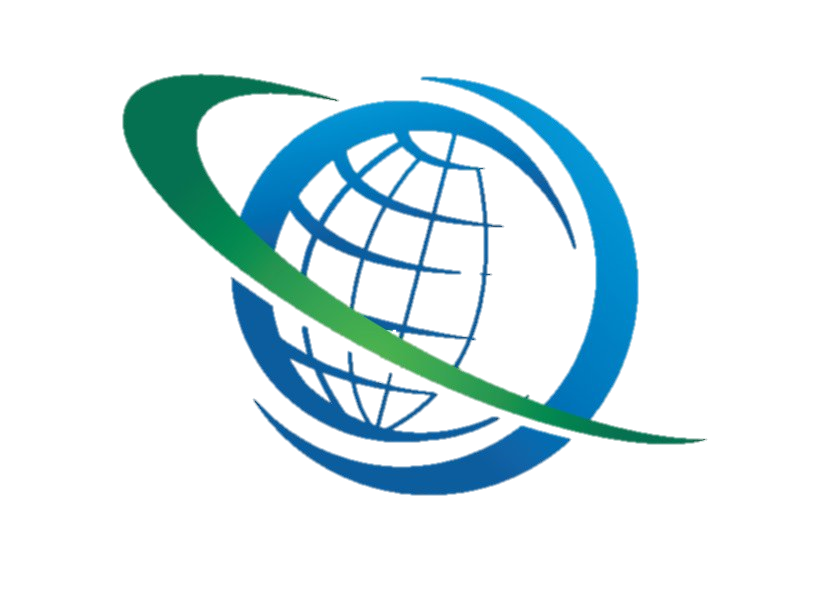 اسناد مورد استفاده در 
                              تجارت بین الملل
ارائه توسط:
در ادامه:
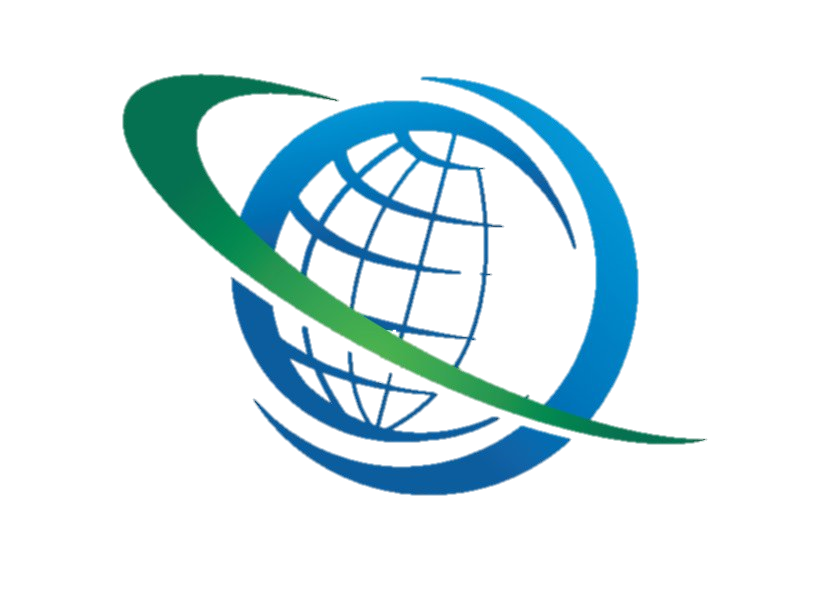 فهرست مطالب
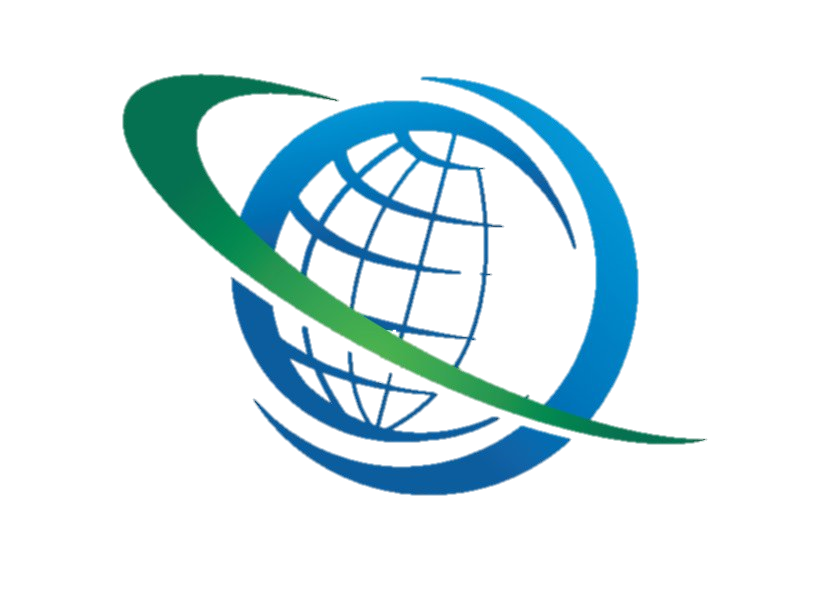 فهرست مطالب
در ادامه خواهیم دید...
.
1- اسناد بازرگانی
تعریف و انواع آن
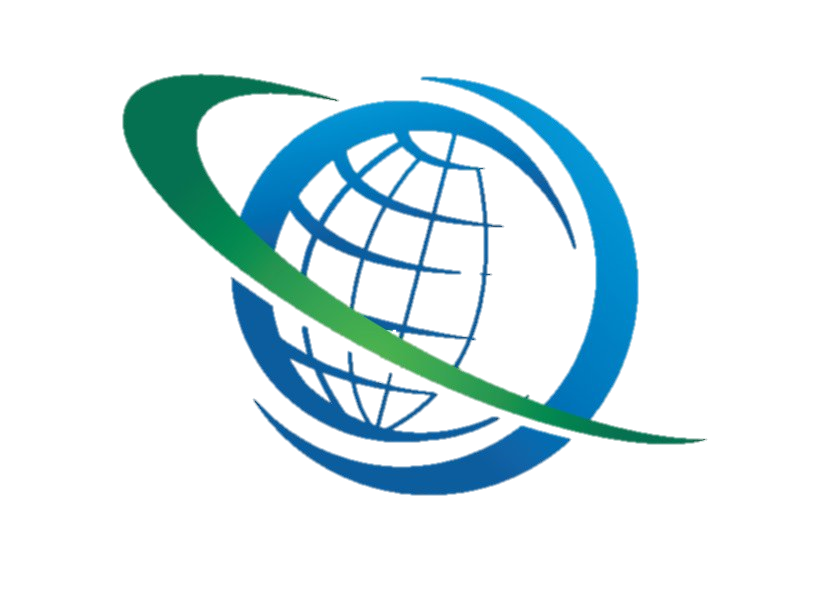 .
2- انواع گواهی
.
3- اعتبارات اسنادی
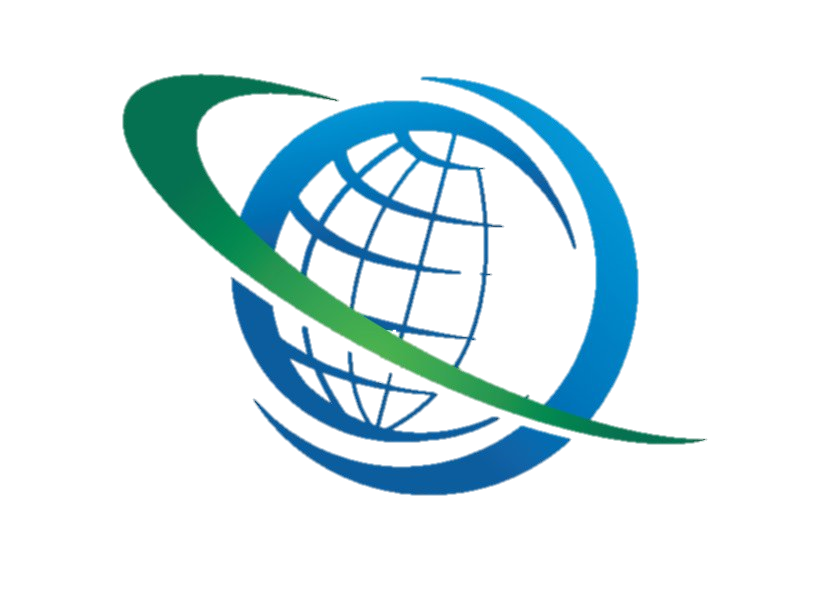 4- جمع بندی و منابع
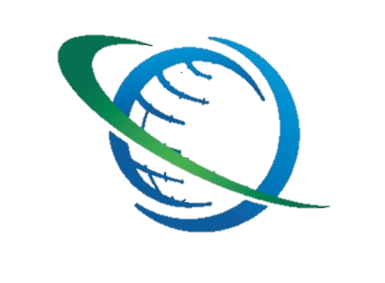 .
اسناد بازرگانی
در تجارت بین المللی برای آن که طرفین قرارداد از مشخصات کامل کالا یا خدمات مورد مبادله اطلاع کافی داشته باشند، اسنادی را مورد استفاده قرار می دهند تا مبین این موارد بوده و حتی المقدور ابهامی از نظر توافق‏های به عمل آمده وجود نداشته باشد.
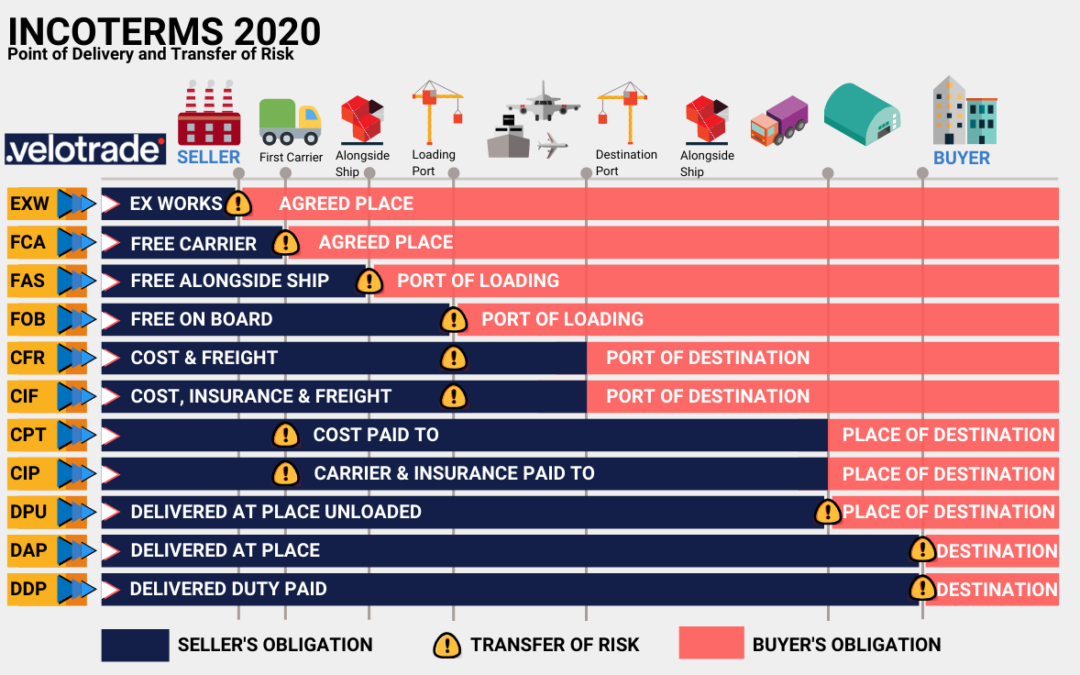 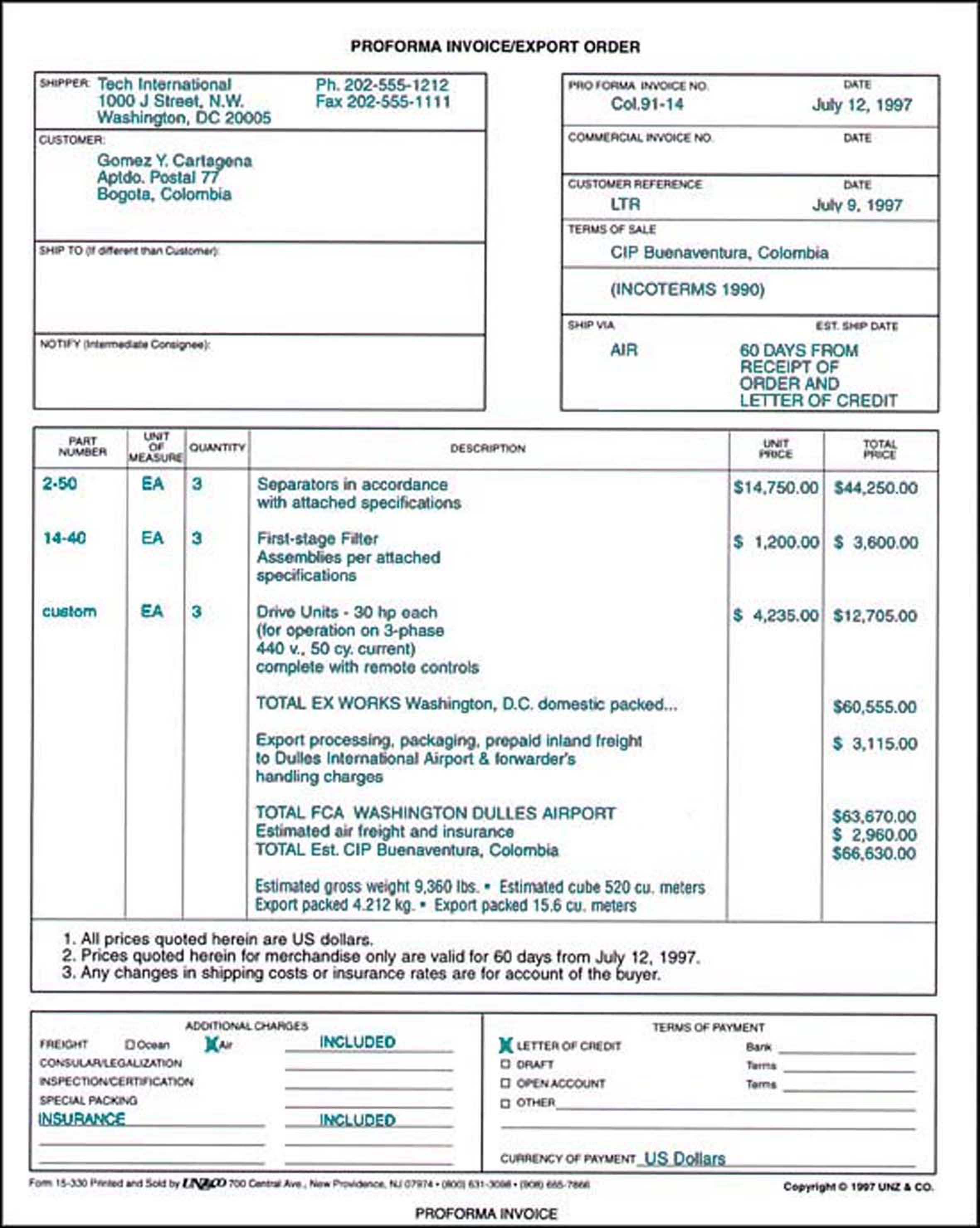 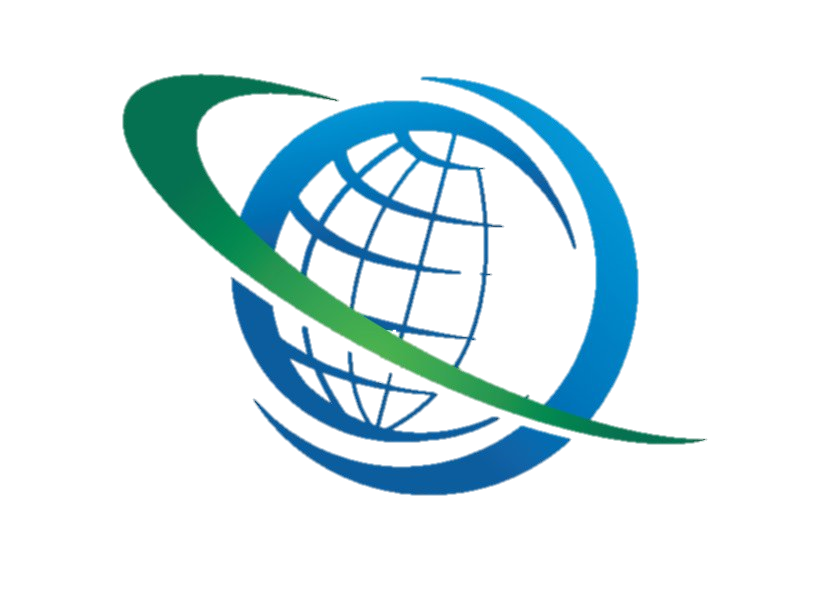 .
پروفرما اینویس
Pro Forma     
             Invoice
سندی است که فروشنده کالا به منظور اعلام مظنه و شرایط کالایی که می خواهد به فروشد، برای خریداران احتمالی ارسال می کند.